Articulate your change: Logic Model
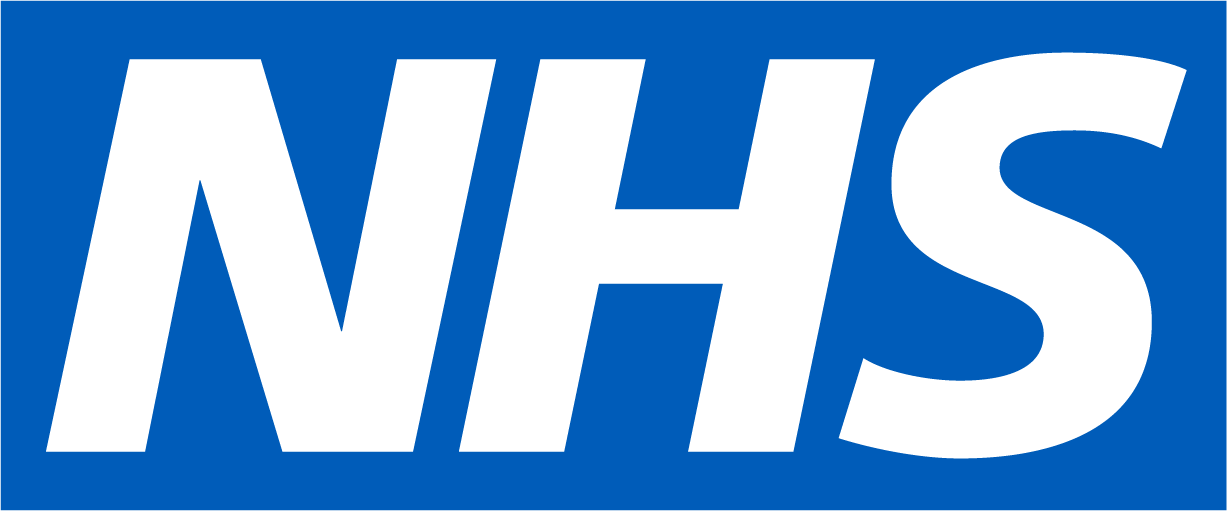 SITUATION:
Text here
ACTIVITIES:
OUTCOMES:
GOAL:
Text here
Text here
Text here
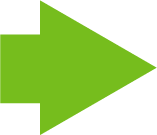 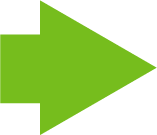 ASSUMPTIONS:
Text here
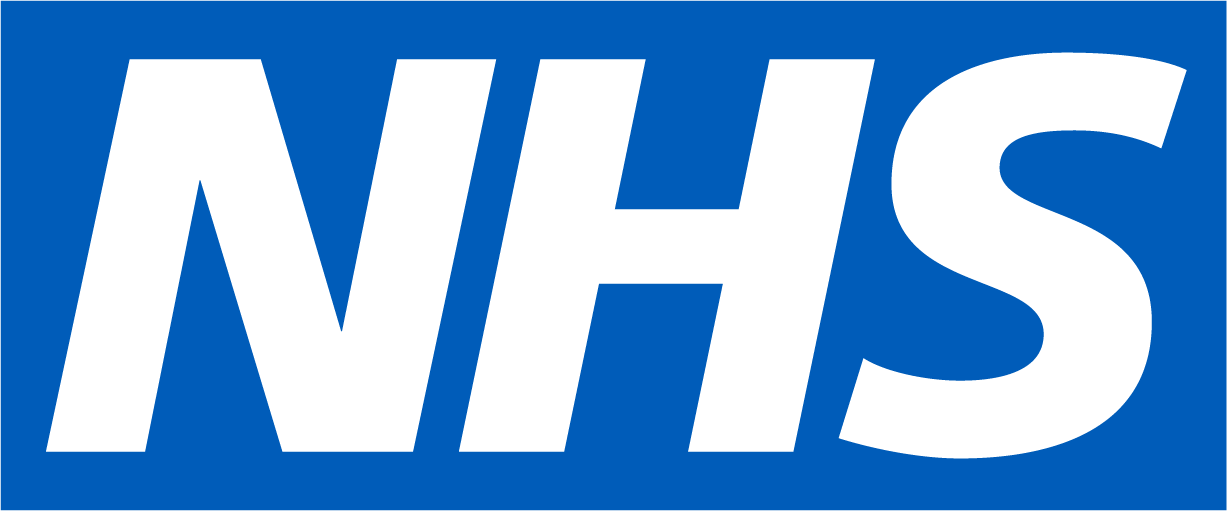 Articulate your change: Maximise health & well-being for frail elderly (logic model)
SITUATION:
Inequality in provision of care and wide variation in quality of care 
Fragmented health and care system and inefficiencies 
Health organisations and local Authorities are under financial pressures  
Over dependence on in-patient care - high number of avoidable admissions
ACTIVITIES:
OUTCOMES:
GOAL:
Faster, more consistent care across the local system
Increased choice and control over own health & care needs
Improved  collaboration & coordination of care
Improved experience of care  
Reduced avoidable admissions, A&E visits etc.
Reduced overall cost of care & support
Early intervention & proactive support
Person centred & planned care delivery
Coordinated care across health, social care & mental health
Joint approaches to budgets & contracts 
Ready access to community-based care
All the frail elderly living in the area receive the most appropriate care and support they need  in the right place and at the right time
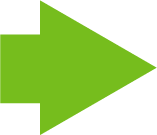 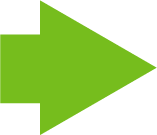 ASSUMPTIONS:
There will be a realignment of resources as stakeholders work together; Cultural change takes place; There are national levers to support the programme; Partners will have freedom to implement changes to work differently.
Articulate your change: Narrative
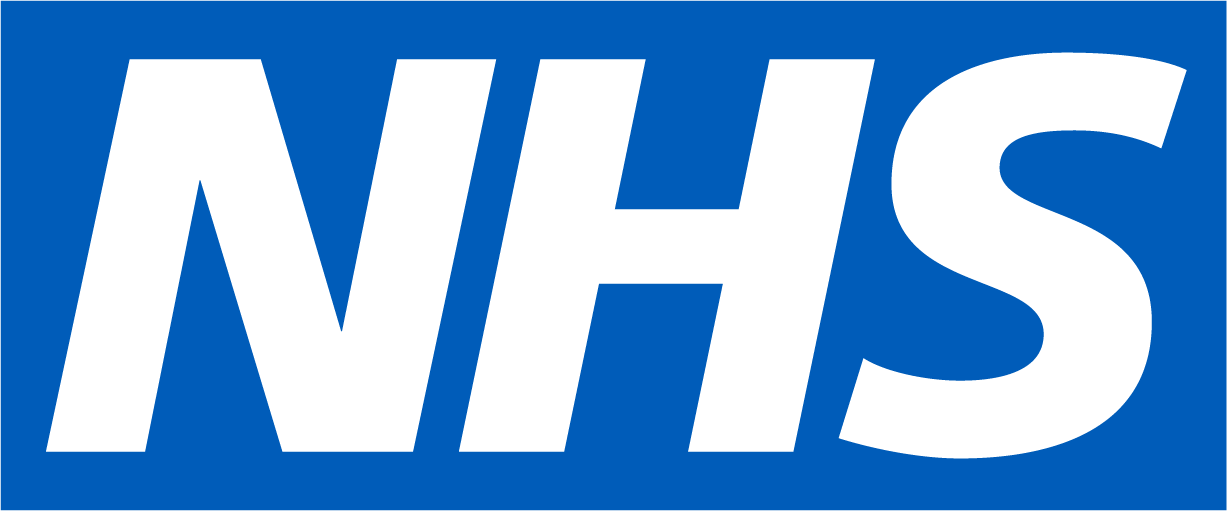 Your programme
Articulate your change: Narrative
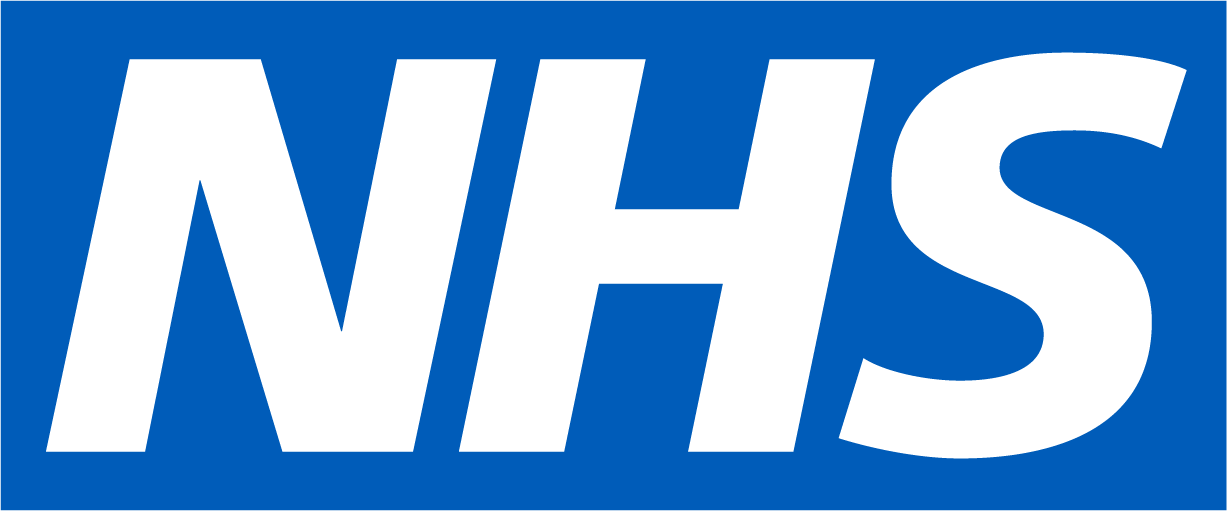 Your programme
Articulate your change: Driver diagram
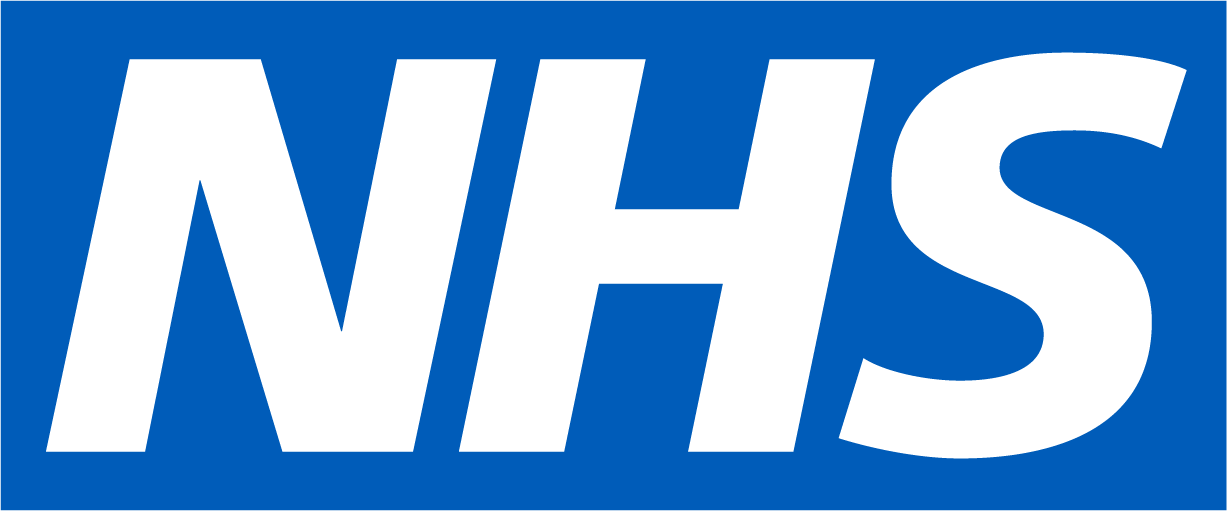 Secondary driver
Activities or interventions
Primary driver
Secondary driver
Activities or interventions
Activities or interventions
Secondary driver
Key aim or outcome
Primary driver
Activities or interventions
Secondary driver
Activities or interventions
Secondary driver
Activities or interventions
Primary driver
Secondary driver
Activities or interventions
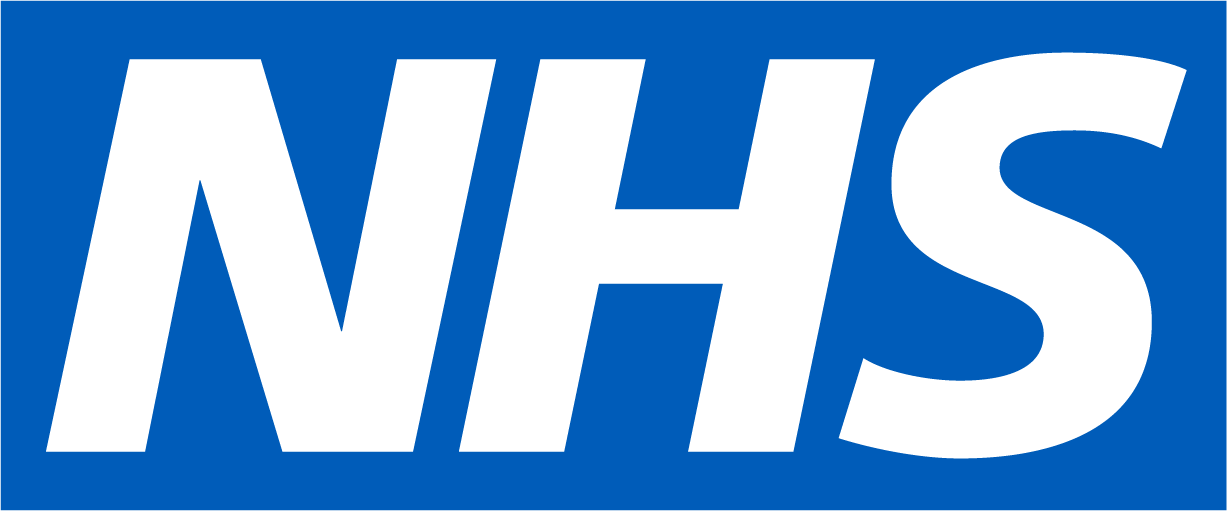 Articulate your change: Maximise health & well-being for frail elderly (driver diagram)
Person centred & planned care delivery
Personalised care plans available for all
Increased choice and control over own health & care needs
Coordinated care across health, social care & mental health
All the frail elderly living in the area receive the most appropriate care and support they need  in the right place and at the right time
Improved experience of care
Ready access to community-based care
Faster, more consistent care across the local system
Early intervention & proactive support
Improved signposting to community-based services
Joint approaches to budgets & contracts
Reduced avoidable admissions, A&E 
visits etc.
Reduced overall cost of care & support
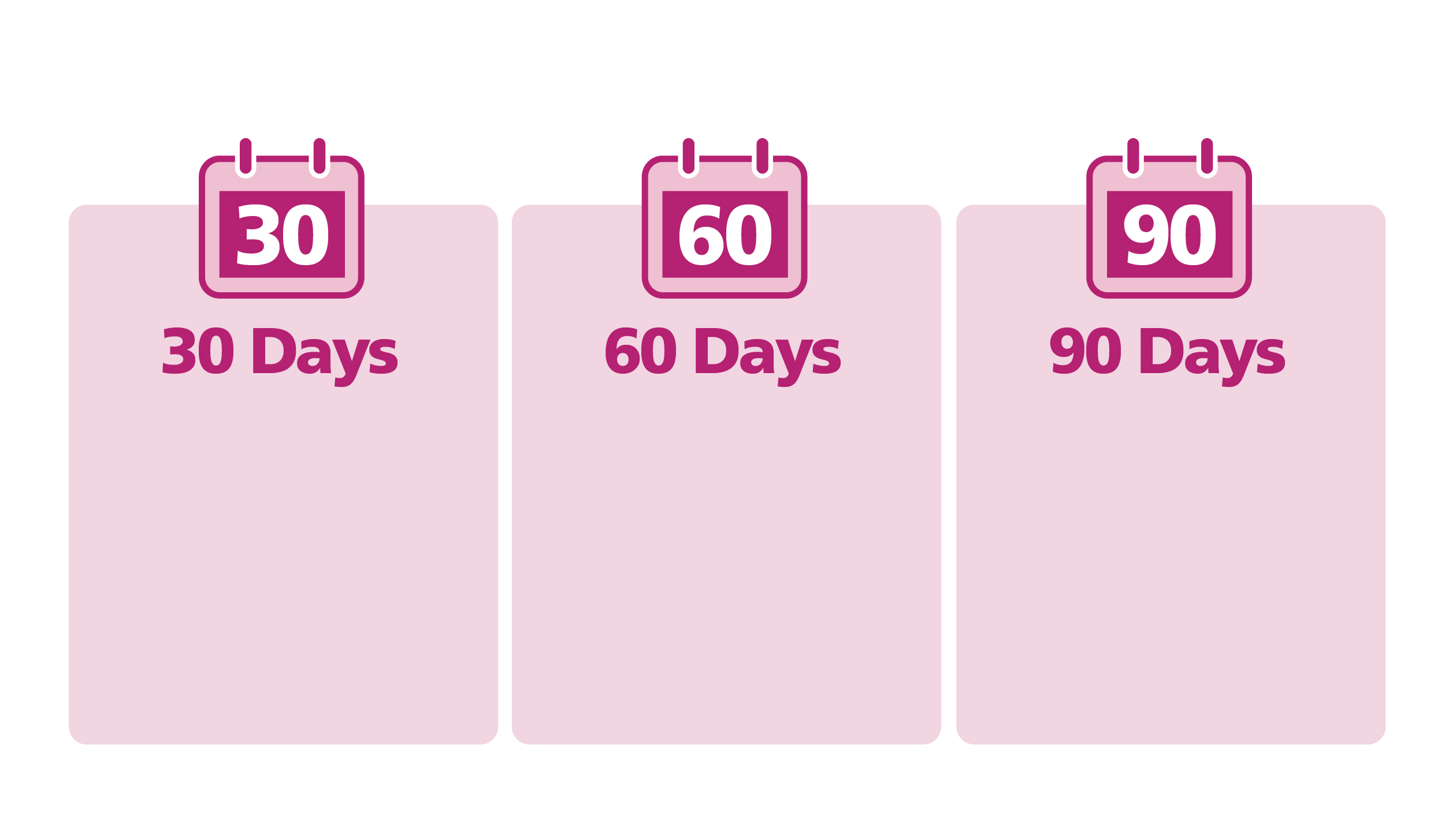 Articulate your change: 30, 60, 90 day plan
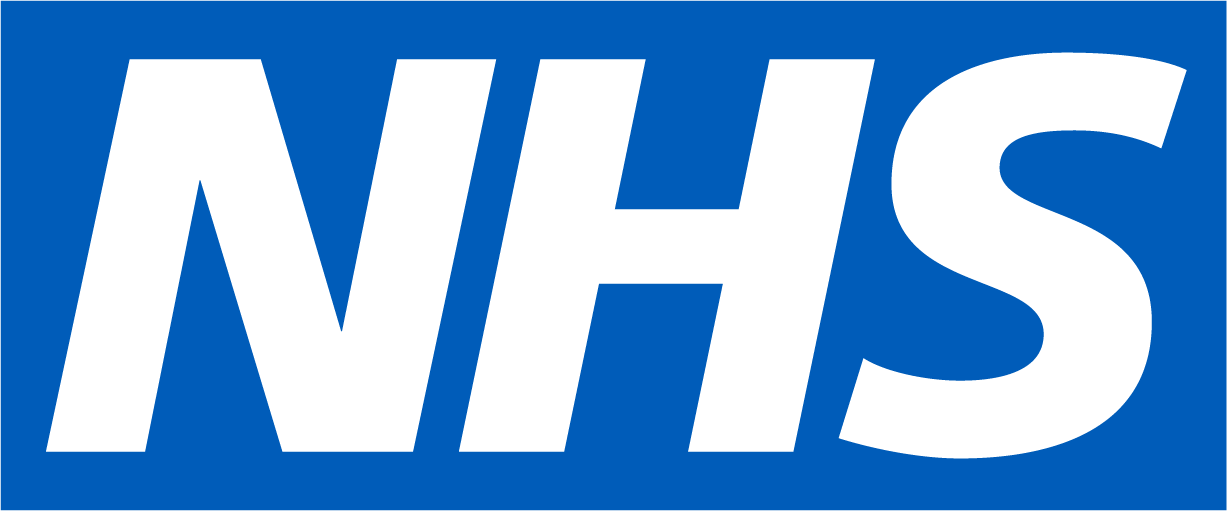 Activity & outcome
Activity & outcome
Activity & outcome
Activity & outcome
Activity & outcome
Activity & outcome
Activity & outcome
Activity & outcome
Activity & outcome
Activity & outcome
Activity & outcome
Activity & outcome
Activity & outcome
Activity & outcome
Activity & outcome
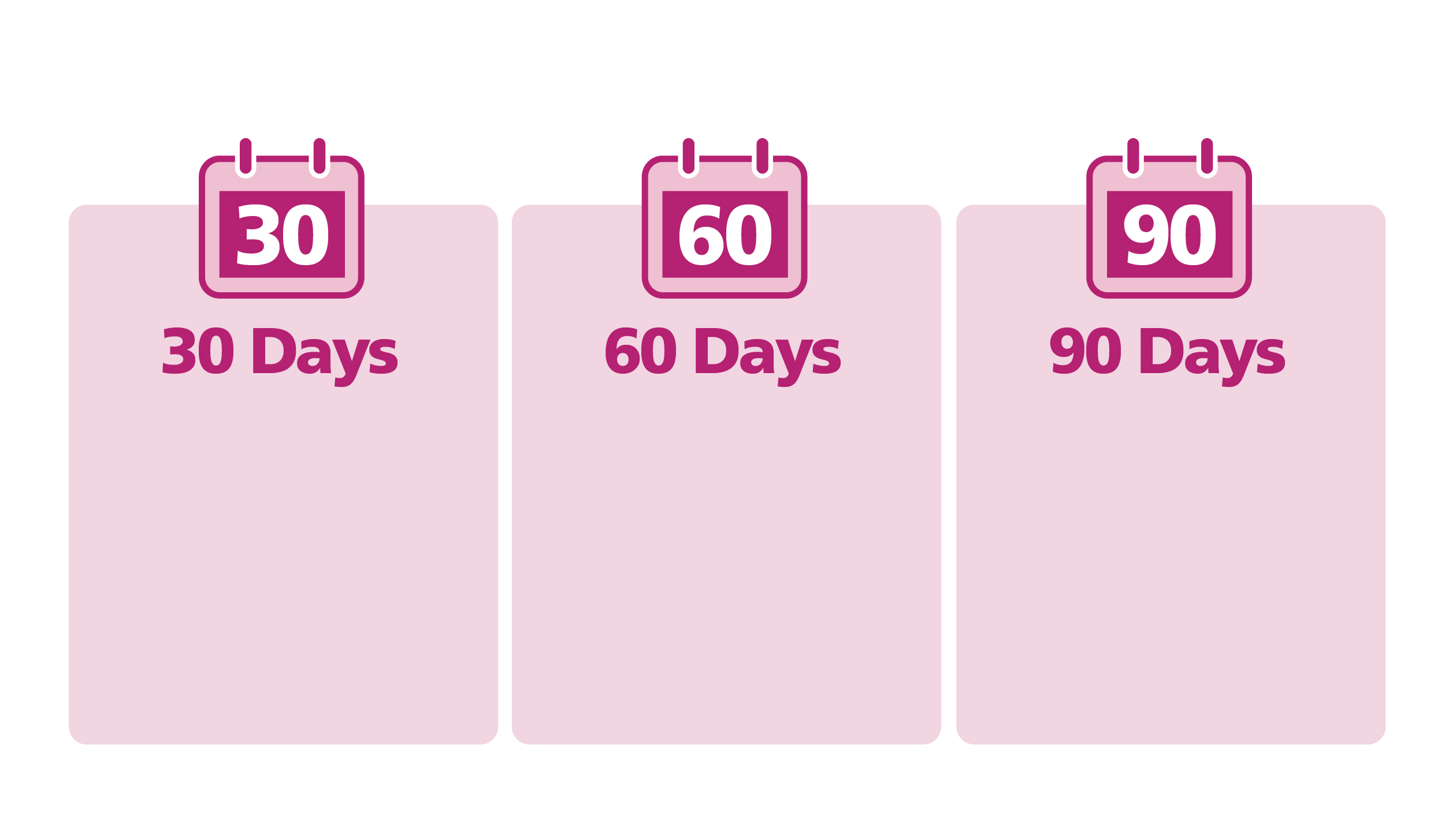 Articulate your change: 30, 60, 90 day plan
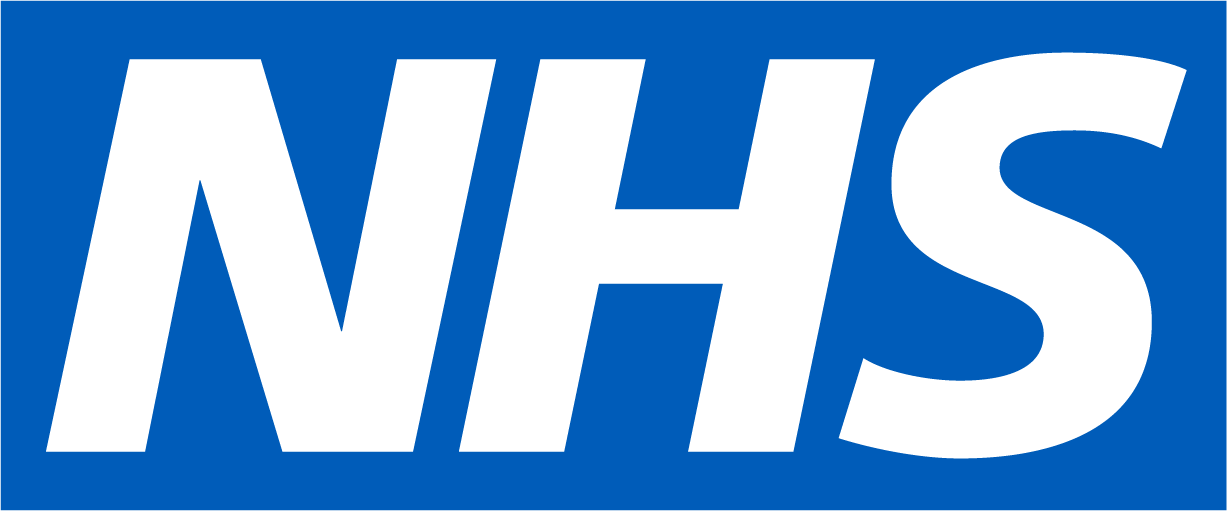 Improve signposting to community based services – reduced A&E admissions
Early intervention & proactive support – reduced A&E admissions
Person centred & planned care delivery – improved experience of care
Joint approaches to budgets – improved collaboration and co-ordination of care
Choose measures
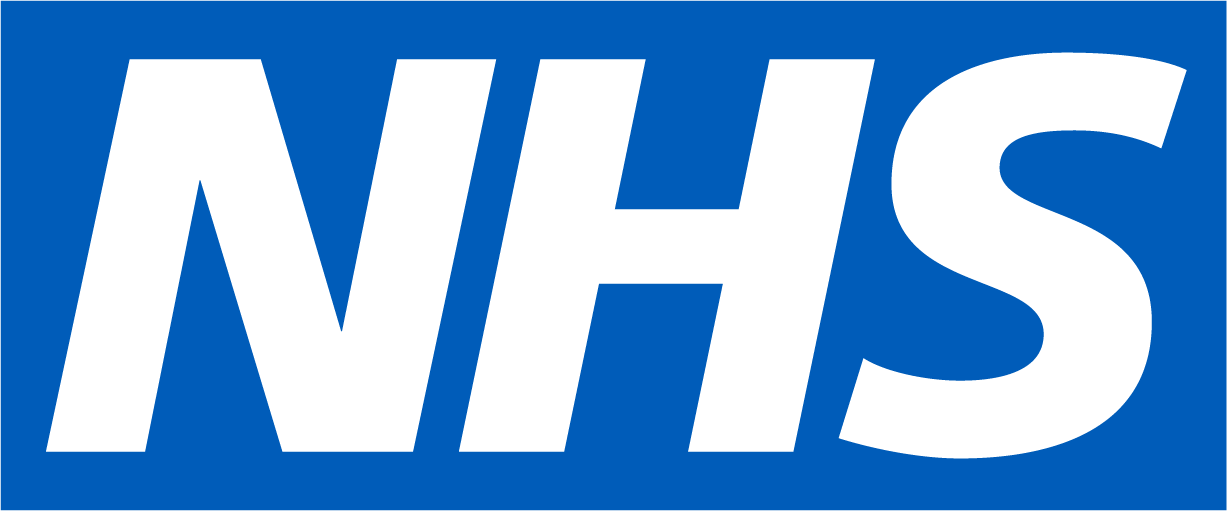 Choose measures
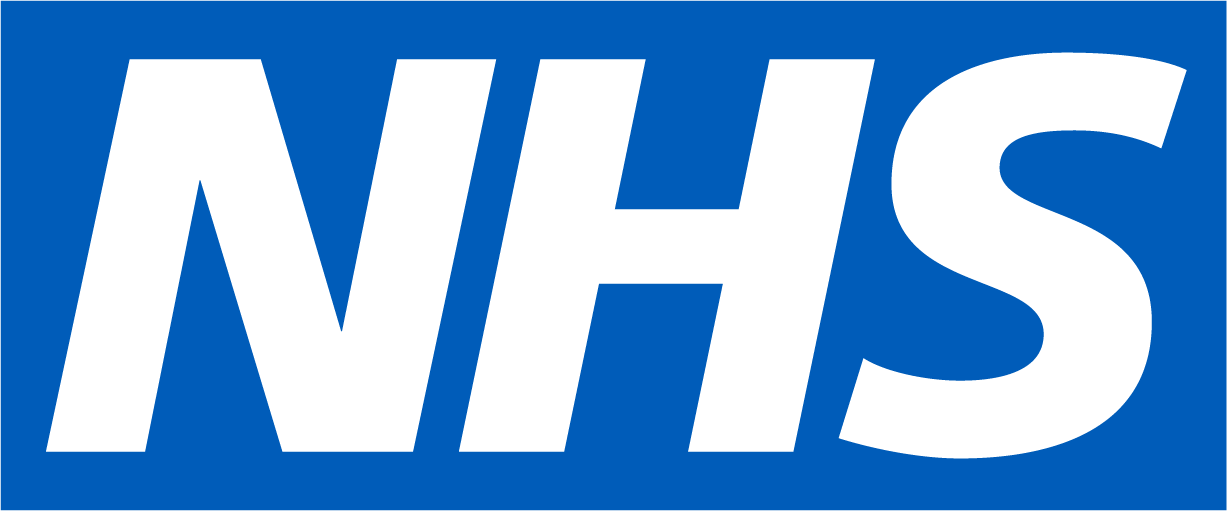